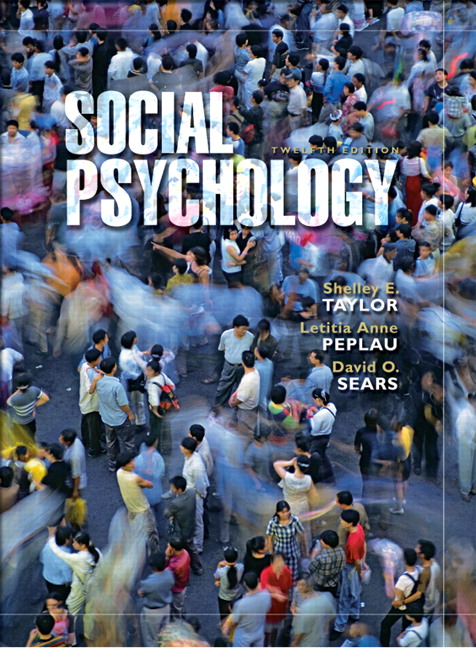 Chapter 13
Agression
Definition & Origins of Agression  
 Sources of Anger
 Agressive Behavior
 Media Violence
 Intimate Violence
1
Taylor, Copyright 2006, Prentice Hall
Aggression
Worldwide, the total number of deaths each year
    1.6 million (inc.murder, suicide & war)
520,000 from homicide & 310,000 from war

Most violence committed by the people close 
to us (44.4% committed by strangers)

1.6 million husbands engage in severe violence to their wives
Massive reports about parents’ violent acts against their own children
In every 36 college women has experienced forced or unwanted sexual intercourse.
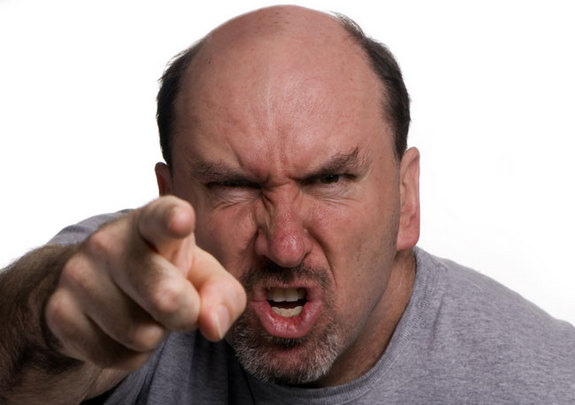 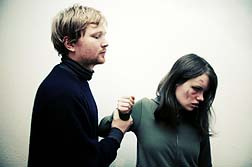 2
Aggression- Origins of Aggression
Scientists have long debated about the origins of agression.







Freud (1930)- we have an instinct to aggress.  
                             (Death instinct- thanatos)
 Agression that may be turned inward; self-destructively or directed outward ; toward others 
Agression can be controlled but never be eliminated (natural)
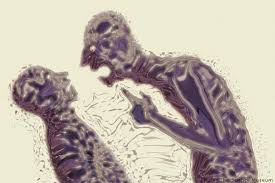 3
Aggression- Origins of Aggression
Sociobiologists – evolution
Agression is an inherited tendency bec. it promotes reproductive fitness.
 Physical aggression  associated  with testosterone  &serotonin levels
Different patterns of brain activation
Agression tends to be stable over the life span. 
Despite evidence of biological underpinnings, social factors greatly influence the expression of aggression.
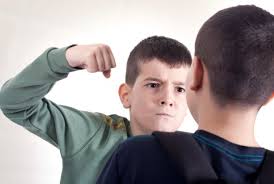 4
Aggression- Definition of Aggression
Agression; any action that is intended to hurt another.
Aggression may be antisocial, sanctioned or prosocial

Antisocial; criminal acts, violates moral standards
    (Ex: husband killing his wife because of jealosy )
Prosocial; dictated by social norms, perceived as appropriate
    (Ex: Police officer shooting a terrorist, parental  discipline)
Sanctioned; not required  by social norms but do not violate accepted moral standard (self-defense)
     (Ex: woman strikes back at rapist)

Aggression is a behavior & distinguished from feelings of anger
Overt beh. does not always reflect internal feelings.
    (Someone may be quiet angry but make no effort to hurt)
5
Aggression- Sources of Anger
Most people report that they feel at least mildy or moderately angry several times a week (Averill, 1983)

Sources of Anger;
Attacks by others
Frustration

Attack: people often respond to an attack with retaliation.
    (An Eye for an eye, a tooth for a tooth) & this produces an escalation of agression
Domestic violence often brings more domestic violence
 Sometimes not one agressor & victim – mutual violence occurs.
6
Aggression- Sources of Anger
Frustration: interference with (blocking) goal attainment
 When someone wants to perform some act/ obtain stg. but is prevented from doing so, the person feels frustration.
 Frustration, in turn leads to aggression 

Barker et al. (1941)- effects of frustration
    - Children shown a room filled with attractive toys but not allowed to enter it.
    - After the children waited for sometime they were allowed to play with toys.
    - The children who were frusturated behaved destructively (e.g., smashed the toys, threw them against the wall).

Family conflicts,  economic insecurity, money problems, economic depression within society,  job-related problems , even high temperatures lead  to frusturation.
7
Aggression-Aggressive Behavior
What is the relationship btw. anger & aggression?
Learning to Be Aggressive
A main mechanism that determines aggression is past learning.
Aggression is influenced by both imitation & reinforcement.
    Imitation; a form of learning involving thinking, feeling or behaving in a way that matches the thoughts, feelings & beh.s of another person.
Bandura et al. (1961) – Bobo doll experiment

                                                                     - Children tend to imitate some peopl                                                           people more than others
                                                                     -  Powerful, successful, & liked by other                                              liked by other people 
                                                                      - Also, they imitate the ones they see                                                    they see the most (parents)
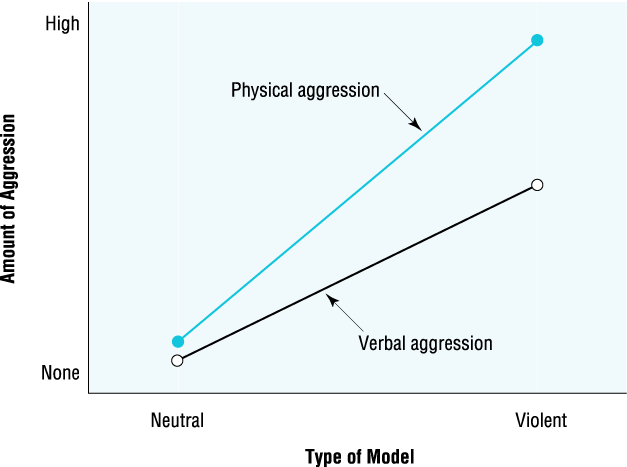 8
Aggression-Aggressive Behavior
What is the relationship btw. anger & aggression?
Learning to Be Aggressive
Reinforcement; a major facilitator of aggression.
The process of learning a response by being rewarded when it is demonstrated.
Parents provide both reinforcement  & a model.  
A child’s future aggressive beh. depends greatly on how parents treat the child & how they themselves behave.
   Ex: Children whose parents punish them for fighting tend to be less aggressive at home but more aggressive away. (child imitates teh parent’s aggressive beh.)
Punishment teaches him not to be aggressive at home, but also teaches him that aggression is acceptable if he can get away with it.
9
Aggression-Aggressive Behavior
Attributions & Chronic Aggression: 
Agression remains quite stable over time.
Agression in childhood -  associated with low academic achievement, dropping out of school in adolescence, criminality & psychopathology in adulthood.
People who are chronically aggressive have a strong attributional bias to perceive others as acting against them with hostile intent, especially in ambiguous situations.
Graham et al (1992) - 12-session program that trained aggressive youths to infer non-hostile intent following ambiguous peer provocation (Discriminate btw. İntentional &unintentional provocation) 
   E.g., ask them to consider how easy it is for a ball thrown by a peer to hit someone in the head accidentally.
  - Marked reductions in part.s’ perceptions of hostile intentions & less endorsement of aggressive beh.
10
Aggression-Aggressive Behavior
Schemas for Aggression: 
Reinforcement, imitation & assumptions about others’ motives may all combine to produce a schema for aggression 

Organized interconnected beliefs about the appropriateness of aggression, the circumstances  it may occur, the way it should be expressed etc…

Development of agression schemas- aggressive beh. İncreases with environmental risk factors (e.g. Family violence, media violence )

Once these schemas are in place, aggressive behaviors can be self-perpetuating.
Schemas for aggression may vary by culture (some cultures may have social norms dictating aggression )
11
Aggression-Aggressive Behavior
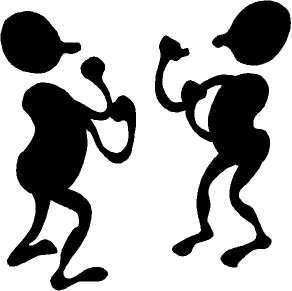 General Model of Aggressive Behavior
Anderson  et al. (2002) - a model of 
aggression; 

Situational & personality factors- accessibility of aggression related  thoughts, affects & arousal. 
These thoughts, affects & arousal influence the apprasial of the situation & beh.
Leads to the decision whether one will aggress against the other person.

Aggression will be most likely to occur when situational factors combine with aggressive predispositions.
12
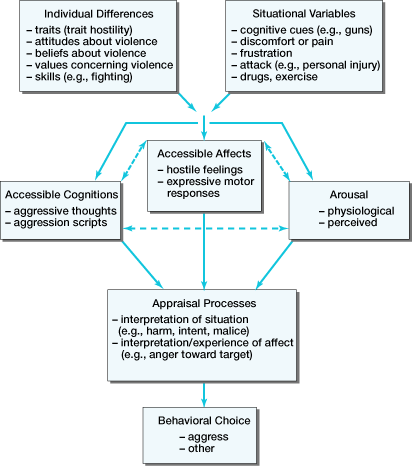 General Affective Aggression Model
13
Aggression-Aggressive Behavior
Instrumental Aggression: a person uses aggression to obtain a practical goal by hurting others, even when he or she is not angry.
     Ex: Boxers, paid killers injure & kill others for money, not because of anger. 

Instrumental aggression may stem from
  Realistic Group Conflict.(antagonism btw. 
  groups arises from real conflicts of interest)

         Two groups may aggress against each other   to    to get those resources.
    (    Ex: national leaders take countries to war to    a     acquire raw materials, territory etc…)
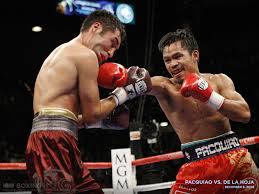 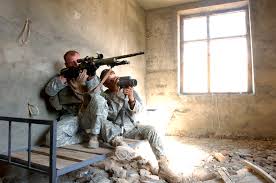 14
Aggression-Aggressive Behavior
Contagious Violence & Deindividuation: Contagious violence & deindividuation is a form of imitative aggression.
     - anonymity, 
    - diffusion of responsibility, 
    - group size, 
    - arousal due to noise and fatigue

Dehumanization: taking away the 
 personhood or human qualities of another person.
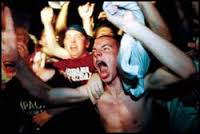 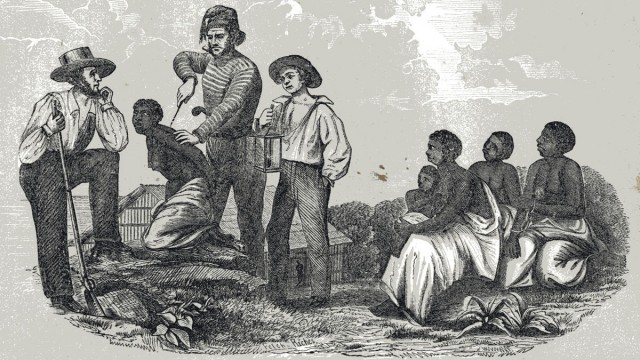 -  Dehumanization played an important  role in slavery of Blacks
15
Aggression-Reduction of Aggressive Behavior
Agression – major problem for human societies. Important to understand how to reduce violence. 

  Techniques for reducing aggressive behavior;  
-  Punishment and Retaliation
-  Learned Inhibitions
Distraction
Aggression Anxiety
Pain Cues
Alcohol and Drugs
Displaced Aggression
Catharsis

Every solution has its own risks & unintended consequences.
16
Aggression-Reduction of Aggressive Behavior
Punishment and Retaliation: Fear of punishment / retaliation reduces aggresive beh.
If punishment is likely people avoid behaving aggresively.
Reduces aggression only in the immediate situation
 (Children victims of domestic violence bec. they are less likely to retaliate)
Children who are frequently punished tend to become more aggressive
When reached to adulthood, they are likely to abuse their spouses
Sparks counter-aggression
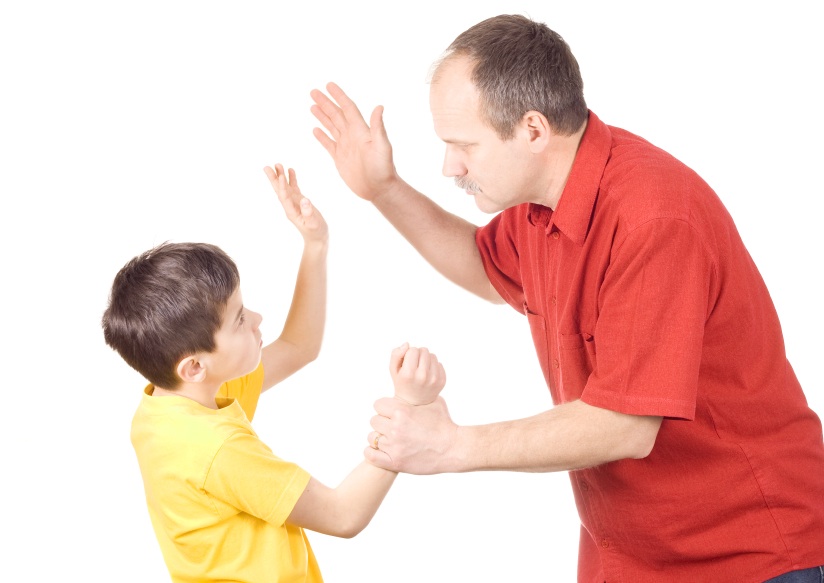 17
Aggression-Reduction of Aggressive Behavior
Learned Inhibitions: learn to control aggressive urges.
People must learn aggressive beh. should be suppressed.
 
Factors that affect inhibition of aggression;
Distraction
  Aggression Anxiety
  Pain Cues
  Alcohol and Drugs
  Displaced Aggression
   Catharsis
18
Aggression-Reduction of Aggressive Behavior
Distraction:  one way to cope with anger.
Rumination  increases anger
Distracting oneself from thinking about anger less likely to feed aggressive beh.
Not always successful !

Aggression anxiety : people feel when they are about to commit an aggressive act.
Not everyone has equal amounts of aggression anxiety
Women  & children whose parents use reasoning and withdrawal of affection (as disciplinary techniques) – higher

Pain cues : victim’s reactions
Pain cues from the victim reduce aggression 
If the aggressor is extremely angry, aggression can be intensified ( erceived as signs of successful hurting)
19
Aggression-Reduction of Aggressive Behavior
Alcohol & Drugs:  Alcohol & drugs lead to disinhibition & result in outbursts of anger.
Alcohol  & drugs (e.g.; PCP, methamphetamines, crack cocaine, but not marijuana)  increase violence by reducing inhibitions against it.
Intoxicated offenders commit 60% of the murders in U.S.A. (also rape, robbery, domestic violence & child abuse)

Displaced Aggression:  When people are
 frustrated /annoyed by someone but unable to 
retaliate against that person (too powerful, not 
available)
Expressing aggrassion against a target other
 than the original source of attack, usually a 
safer target.
 Ex: The child frustrated by parents pour her milk on the dog
The more similar a target is to the original source, the stronger the aggressive impulse (should be weak & less dangerous)
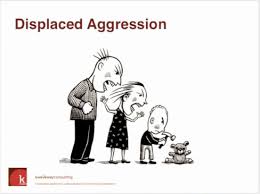 20
Aggression-Reduction of Aggressive Behavior
Catharsis:  When anger is released, the chance of further aggression may be reduced.
Freud’s idea that the release of anger would reduce subsequent aggression.
Successful in reducing aggression when an angry person expresses that anger directly against the frustrator
But under many conditions, catharsis may actually increase aggression
    (once released we may relax our inhibitions about expressing hostility in the future)
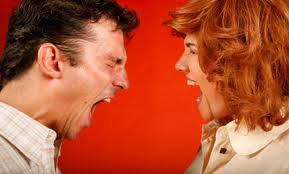 21
Aggression- Media Violence
Does watching violent programming have an effect on aggressive behavior?





Theories aim to explain how & why media violence affects beh.
Learning theory – observing aggressive models teaches children to behave violently through imitation.
Cognitive theories-  children could learn aggressive scripts & be over-quick to respond aggressively to minor insults
     Ex: The bad guy provokes the good guy & the good guy retaliates.
Ind.s who have a predisposition to be aggressive especially affected by such exposure to media violence
Much violence in media rewarded- sends the message that learned inhibitions should be set aside.
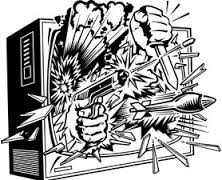 22
Aggression- Media Violence
What does research actually find about the effects of media violence?
 Laboratory Experiments:
 Generally observing televised aggression increases aggressive behavior
  Berkowitz (1974); Showed a brief film with violent physical aggression (The Champion- Kirk Douglas)
-   Participants given the oppurtunity to give electrick shocks to a confederate
  People who viewed the violent film gave more shocks. 

 Causal mechanism may be that TV violence primes aggression-related material in memory

  Bushman(1974); partcipants viewed either violent/ non-violent film
 -  Participants who had seen the violent film had faster reaction time to aggressive words. 

Once the associations activated, such links may set the stage for aggressive beh.
23
Aggression- Media Violence
Laboratory Experiments; low in external validity.

Exposure to provoking conditions is brief &controlled
 Little opportunity is provided for alternative responses such as distraction.
 Aggression may be measured in ways that encourage its expression. 

 However, the lab studies and real-world studies agree on the conditions under which aggression occurs: 
 
  more so after provocation,
   alcohol consumption, 
   anonymity,
  men more than women
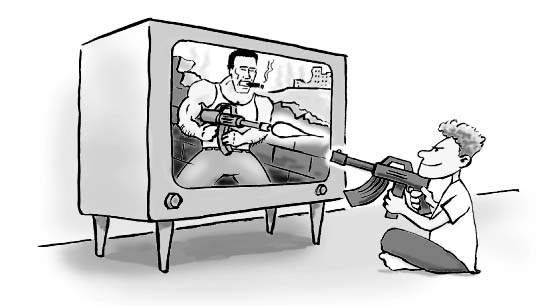 24
Aggression- Media Violence
Correlational Research:  
  Focuses on longitudinal studies asking whether those children who watch more violent TV are more aggressive as adults.
  Overall results show a modest positive correlation
   Eron (1987); viewing of TV violence at age 8, predicted a variety of aggressive beh.s at age 30. 
  But as with correlational research in general, there are alternative explanations 
  Children who watch more TV in general more violent?
   Personality characteristics as a “third variable

 Field Experiments:
 using experimental methods in real-world settings.
 In real-life situations, observed violence seems to have fairly weak effects on aggressive behavior.
25
Aggression- Media Violence
Recent studies; examine the effects of violence in  rock music & video games. 
  Anderson et al. (2003); effects of songs with violent lyrics on aggression. 
   -  Results of five studies; part.s who heard violent songs felt more hostile. 

  Anderson & Dill (2000);  violent video games increase aggressive thoughts & behavior in the lab & are related to delinquency in the real world (videogames lifelike). 
More so for males &  for people with a prior history of aggression.

  Aggressive behavior is multiply determined.  
By itself, media violence is unlikely
 to foster aggression.
However, media violence may contribute to
 aggressive acts in some individuals
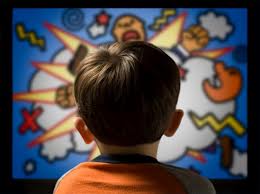 26
Aggression- Media Violence
Does watching pornography promote sexual violence?
 Many researchers argue that pornography degrades women & encourages sexual coercion & violence
 A survey- assessing public reaction to sexual & violent media- majority of (71-77%) respondents supported cencoring sexually violate media.
 Research that examines this makes a distinction between violent & nonviolent erotica.

 Violent Erotica: mixture of violence & sexual themes may trigger unusual levels of aggression against women.
Donnerstein & Berkowitz ( 1983); participants exposed to violent-erotic film. 
Participants who were angered by a female (confederate) gave more intense shocks 
Violent erotic film that showed a woman enjoying the violence provoked aggression against a woman even by men who were not angry at her.
Seeing a nonviolent erotic film) did not  provoked aggression.
27
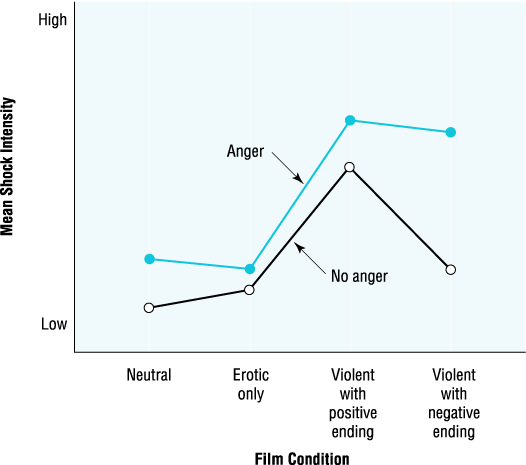 Shock Intensity as a function of prior angering and type of erotic film
Taylor, 2006, Prentice Hall
28
Aggression- Media Violence
Exposure to violent erotica may contribute to desensitization.

 Desensitization: becoming insensitive thorugh overexposure to material that normally evokes strong emotions. 

 Desensitization of men to violence towards women & foster more accepting attitudes to such violence.

 Men who repeatedly exposed to violent erotic film exhibited desensitization in terms of;

   - Reducing perceptions that the material was violent
   - Reducing support for equality,
   - Lessening sympathy for victims of rape

 Problems of external validity ! 

 Demand characteristics in the lab situation may increase aggression because the purpose of the study seems obvious
29
Aggression- Intimate Violence
Forms of intimate violence;  Domestic violence, rape & sexual harressment

 Domestic Violence: violence committed by one family member against another
 Most common: parents abusing children, husbands abusing wives
 Children at risk; wittnessing violence associated with physical & mental health problems  (chronic stress, difficulties in school, problems of concentration)

 Sexually abused girls- biological alterations,
 abnormal hormonal changes & early puberty.
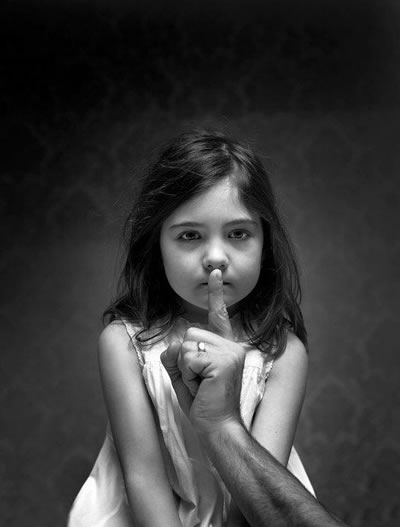 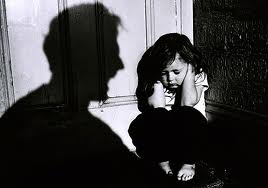 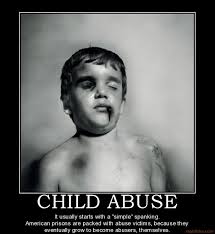 30
Aggression- Intimate Violence
Factors contributing domestic violence;

  Witnessing parental abuse as a child
  Behaving aggressively toward children 
  Need to control /dominate women
  Inability to empathize with other people

  Also situational factors; jealousy & work –related frustration

  Women assaulted  by their partners experience;
    -  shock, denial, withdrawal, psychological numbing & fear.
    -  Also associated with changes in self-esteem, chronic anxiety, fatigue, sleeping difficulties, eating disorders & nightmares. 

Police are more reluctant to intervene in family violence than stranger violence
                             Why do women remain?
  Economic dependence, few options for escape or alternatives
31
Aggression- Intimate Violence
Factors contributing domestic violence;

  Witnessing parental abuse as a child
  Behaving aggressively toward children 
  Need to control /dominate women
  Inability to empathize with other people

  Also situational factors; jealousy & work –related frustration

  Women assaulted  by their partners experience;
    -  shock, denial, withdrawal, psychological numbing & fear.
    -  Also associated with changes in self-esteem, chronic anxiety, fatigue, sleeping difficulties, eating disorders & nightmares. 

Police are more reluctant to intervene in family violence than stranger violence
                             Why do women remain?
  Economic dependence, few options for escape or alternatives
32
Aggression- Intimate Violence
Rape: forced sexual activity without the partner’s consent.
Crime of aggression and power, involving a male need for control & domination
~20% of women in the U.S. have been raped, often when under age 18, and usually by someone they know, often by a relative or boyfriend (current or former)
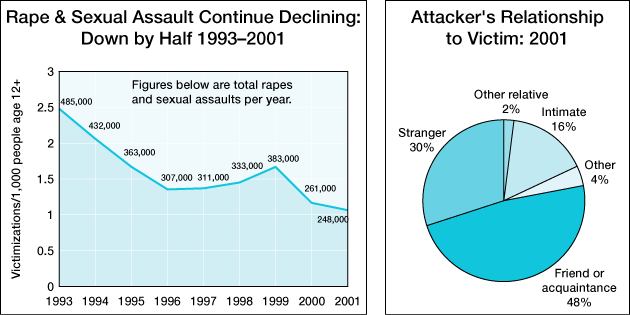 Total rapes/sexual assaults per year and the relationship of the attacker to the victim.
33
Aggression- Intimate Violence
Rape Myths may contribute to the high rates of rape
- “Women ask for it”
- Only bad girls  get raped
- Any healty woman can resist a rape if she wants to

Another myth is the idea that only disturbed men rape.  - -However, about half of male college students said they would force a woman to have sex against her will if they could get away with it.
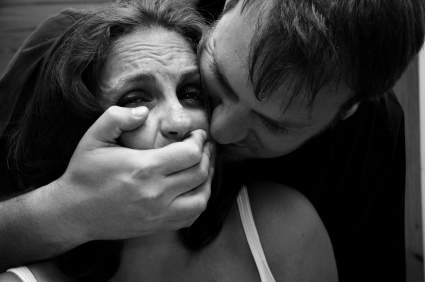 34
Aggression- Intimate Violence
Men  & women have different perceptions of rape.
Muehlenhard (1988);  had students evaluate scenarios;
-   Men were more likely to overestimate the woman’s interest in sex and rated the use of force as more justifiable than women did.
Men hold more rape myths than women.

Men who hold rape myths;
 tolerate more violence in general, 
hold more conservative sex-role stereotypes, and 
 exhibit hostility towards women

Rape myths create a cultural climate that is tolerant of rape
35
Aggression- Intimate Violence
Why Do Men Rape?
Sexual aggression is determined by several factors; 
Hostile childhood experiences
Believing rape myths
Narcissism
Anger towards women 
Need for dominance over women
Sex & aggression are linked in the minds of some men
Peer influence
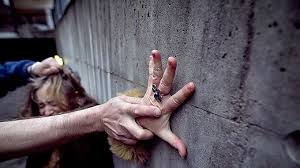 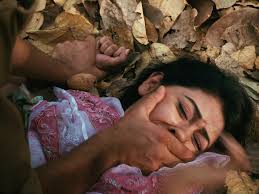 Taylor, 2006, Prentice Hall
36
Aggression- Intimate Violence
Adjustment to Rape: Victims are often blamed, & may blame themselves
Neither self-blame nor societal blame fosters good adjustment
There are long-lasting physical & psychological consequences
     - STDs, pregnancies; fear, anxiety, depression
Current legal system structure may make things worse & foster decreased reporting
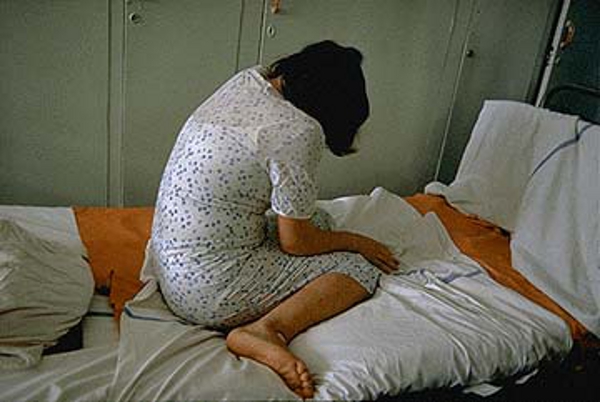 37
Aggression- Intimate Violence
Sexual Harassment:  includes many aggressive behaviors:  unwelcome sexual advances, verbal & physical conduct of a sexual nature that creates a hostile and intimidating work environment
Widespread problems in the workplace
Creates profound job, psychological, & health consequences for those who experience it
Factors contributing to sexual harassment ;
unequal power in the workplace, 
 men who have an automatic link between sex and power.
The mechanisms for reporting sexual harassment appear to encourage rather than discourage its reporting
38